Podcast Dirigiendo claro
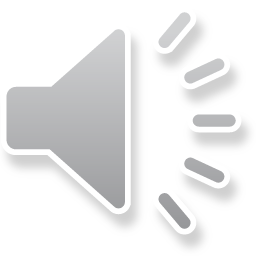 Presentadora: Melanie Oviedo Jiménez